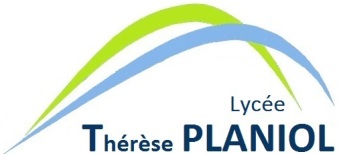 INFORMATION DES PARENTS DE TERMINALE GENERALE Rentrée 2022
Vendredi  23 SEPTEMBRE 2022
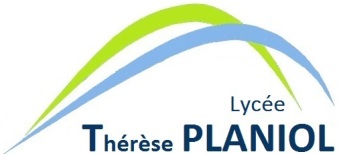 L’organisation des enseignements en Terminale générale
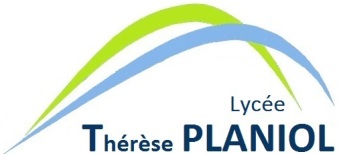 Les épreuves terminales
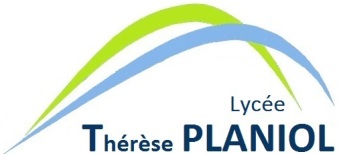 Les coefficients pour le contrôle continu
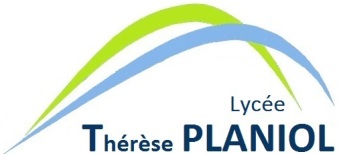 Les coefficients pour les épreuves terminales
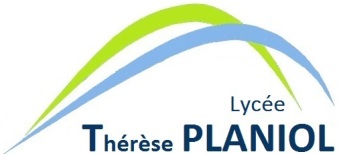 Précisions
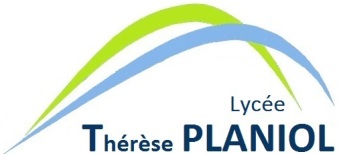 Le Grand Oral
5 minutes de présentation + 10 minutes d’échanges + 5 minutes sur le projet d’orientation en lien avec ses choix de spécialités,  jury composé de 2 professeurs
2 questions  présentées par le candidat selon son choix qui portent sur:
 les deux spécialités
 ou  une spécialité et sur un thème transversal aux 2 spécialités
 ou deux thèmes transversaux aux 2 spécialités
Les questions ont été préparées en amont avec les professeurs
Questions transmises au jury par le candidat sur une feuille signée par les professeurs
4 axes d’évaluation : solidité des connaissances / capacité à argumenter 
                                     expression orale, clarté du propos / force de conviction
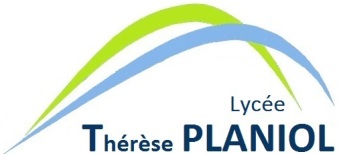 L’orientation post bac général : parcoursup.fr
Les BTS  (2 ans): 
Production – métiers du géomètre topographe, 
Service, support à l’action managériale
Service, collaborateur juriste notarial
Service, gestion de la PME
Les BUT (3 ans) :
Production – réseaux et télécommunications, génie biologique, génie civil et construction durable, génie méca et productique… 
Services - Gestion des entreprises et des administrations, information communication
Les licences (L1) – (3 ans) :
Arts, lettres, langues – LEA , musicologie , humanité , littérature, civilisations étrangères et régionales (LLCR), arts du spectacle…
Droit, éco gestion – double licence droit+LEA, sciences politiques, gestion, droit, management international
Sciences humaines et sociales – géographie aménagement du territoire, 
Sciences, technologie santé : PASS (parcours accès spécifique santé) ou LAS
CPGE (1 ou 2 ans): Prépa scientifique /Prépa  lettres (et sciences sociale) 
Autres : écoles d’ingénieurs, écoles de commerce
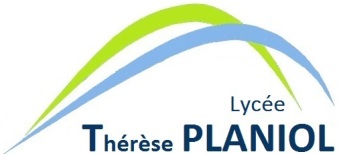 Merci de votre écoute



Place aux questions